Костик Инга Васильевна
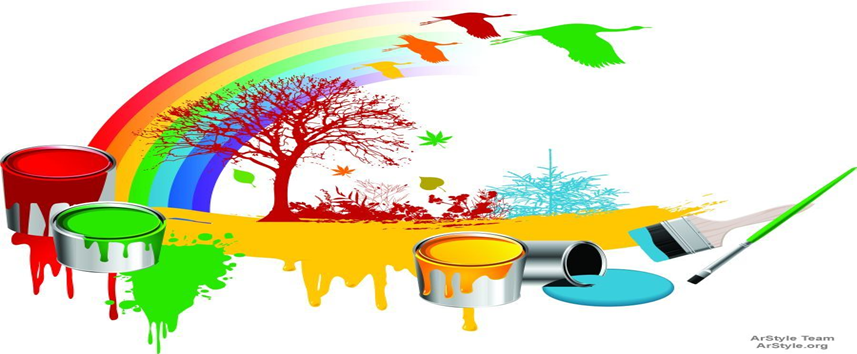 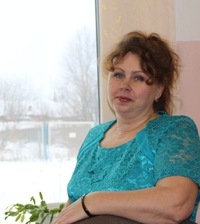 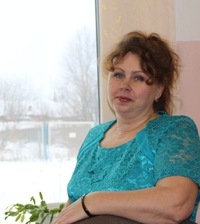 Директор 
МОУ 
«ООШ п.Чикшино»
Учитель ИЗО
МОИ           ДОСТИЖЕНИЯ
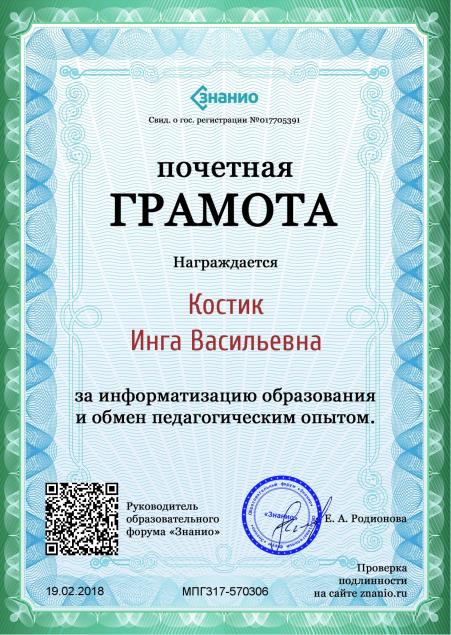 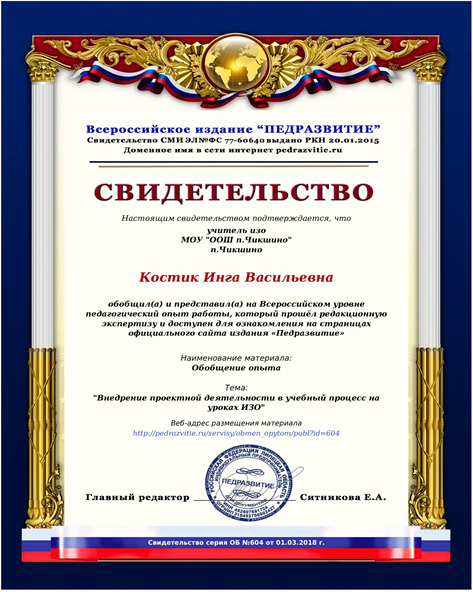 Успехи в работе
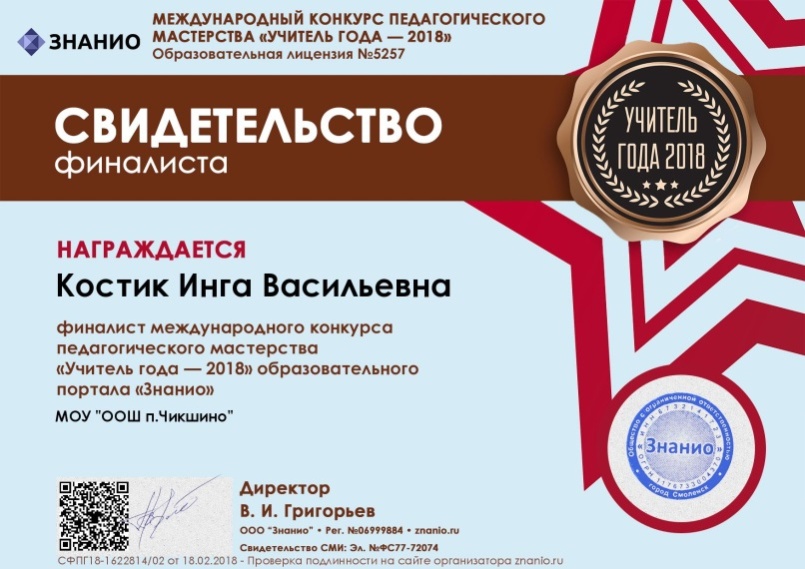 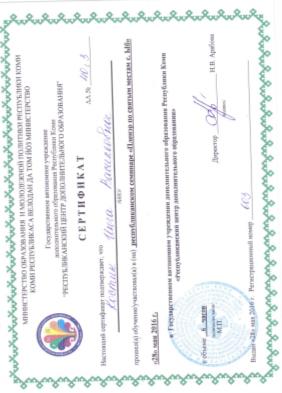 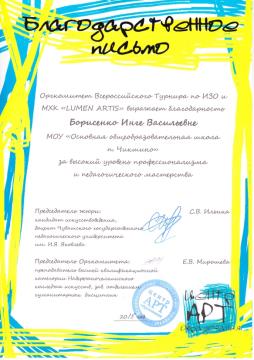 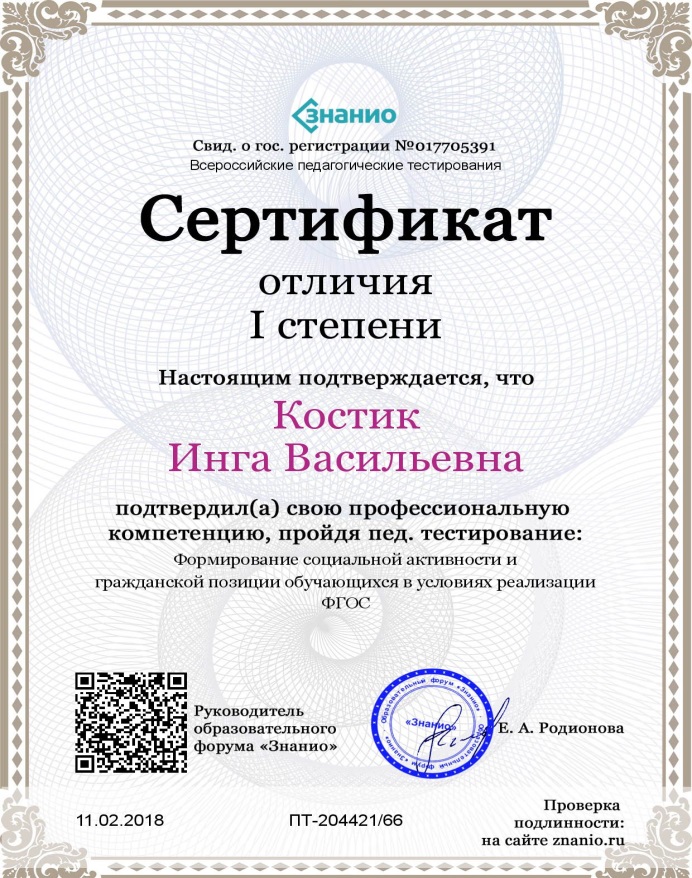 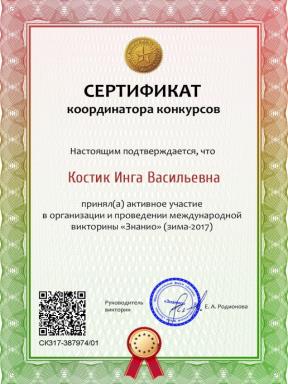 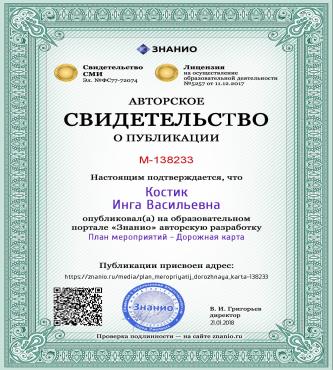 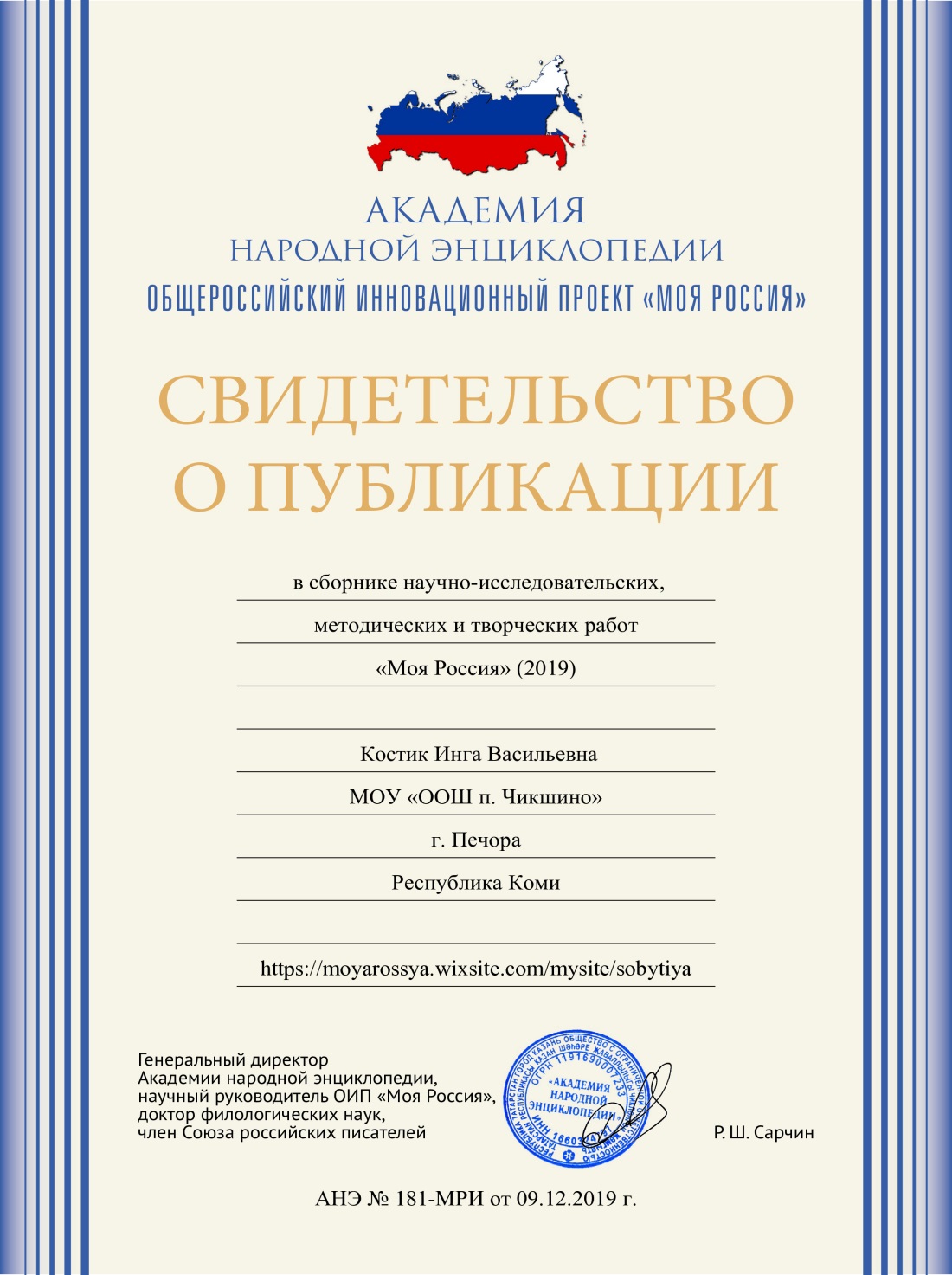 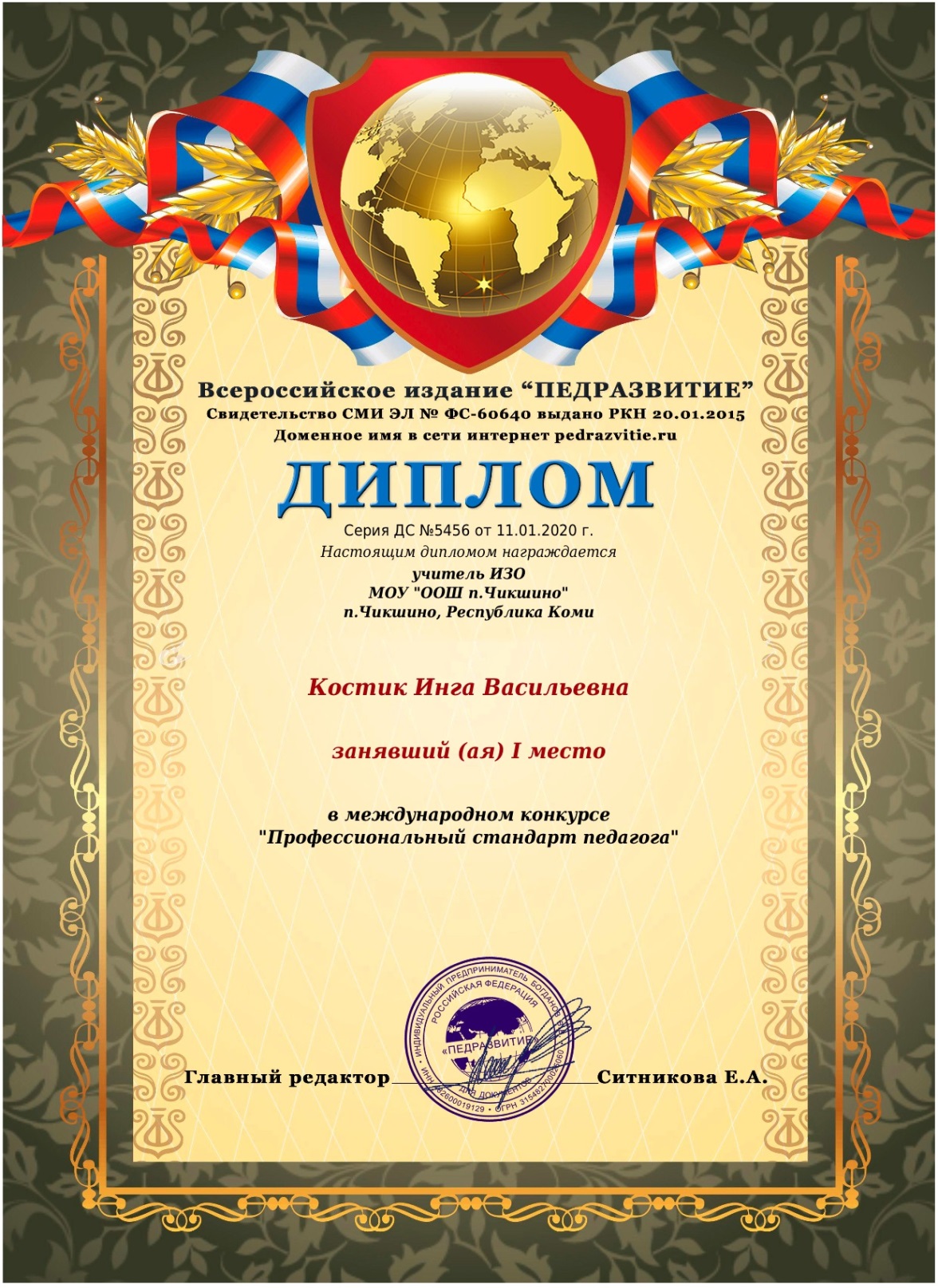 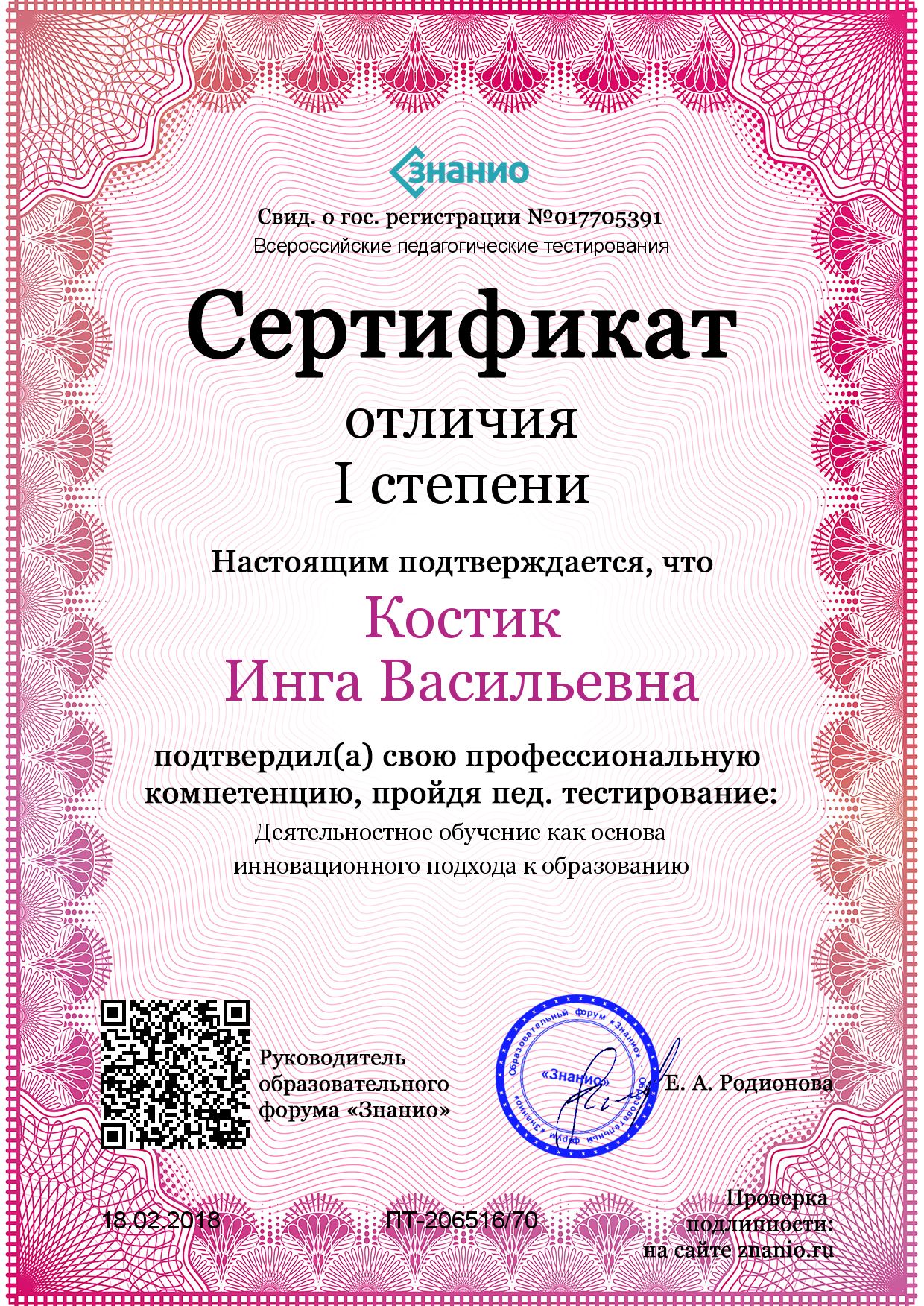 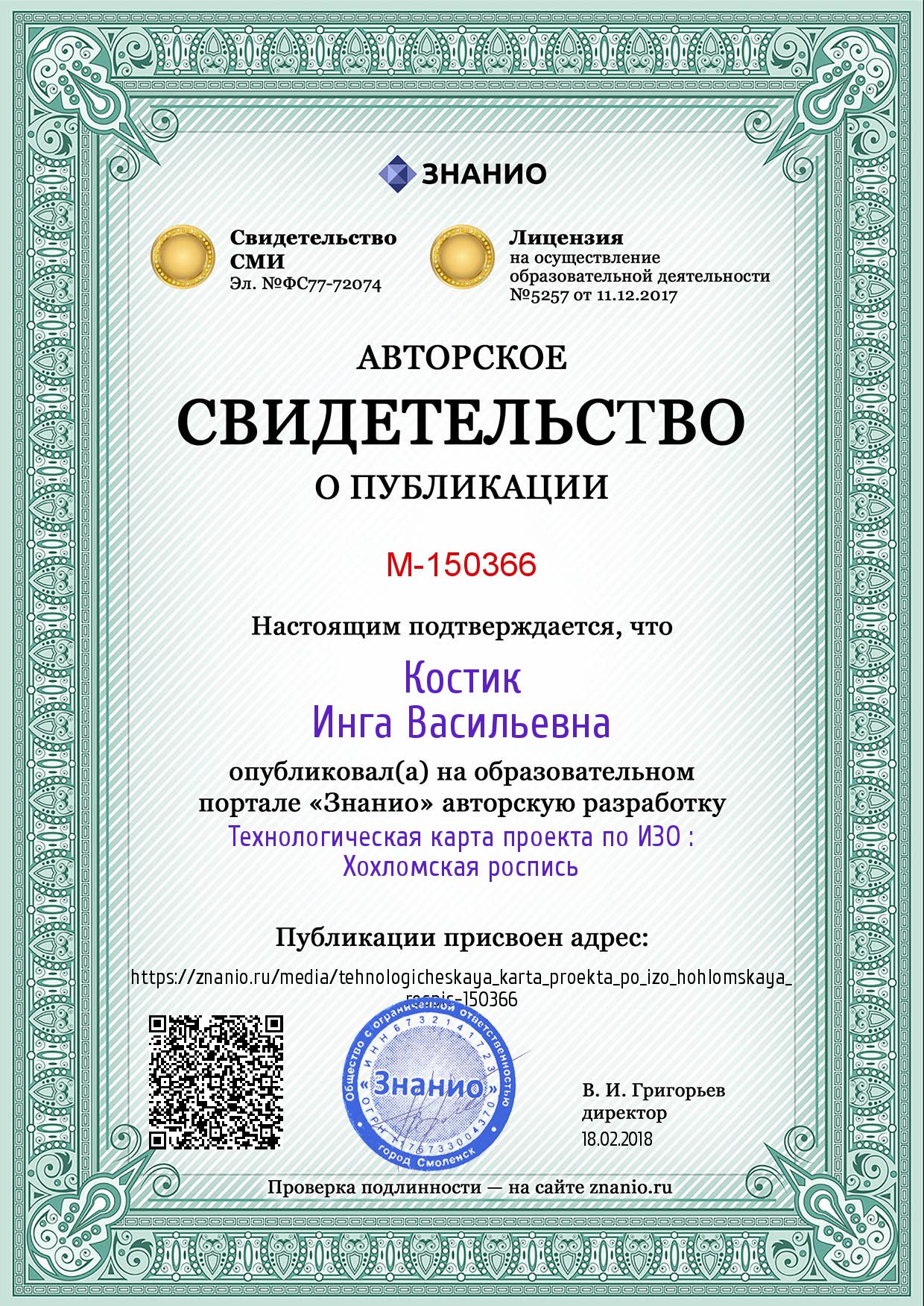 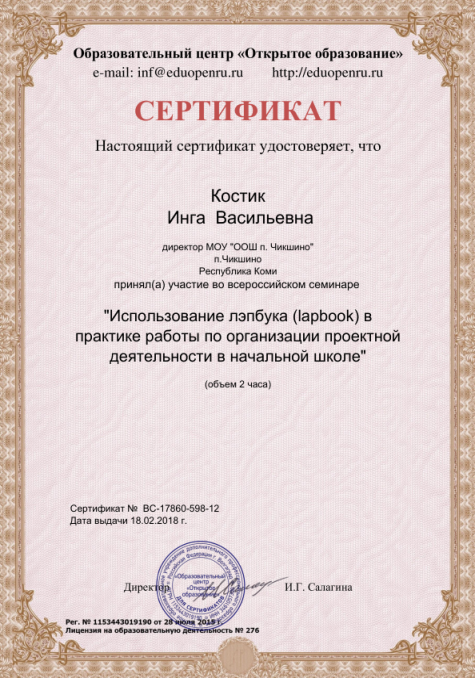 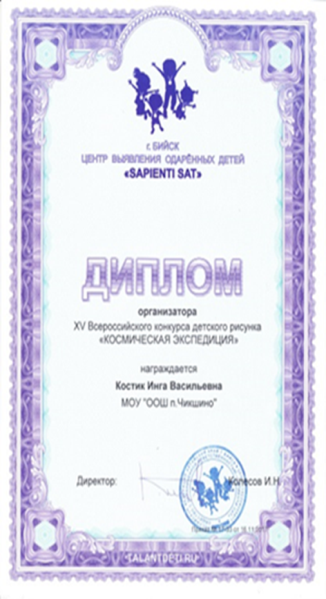 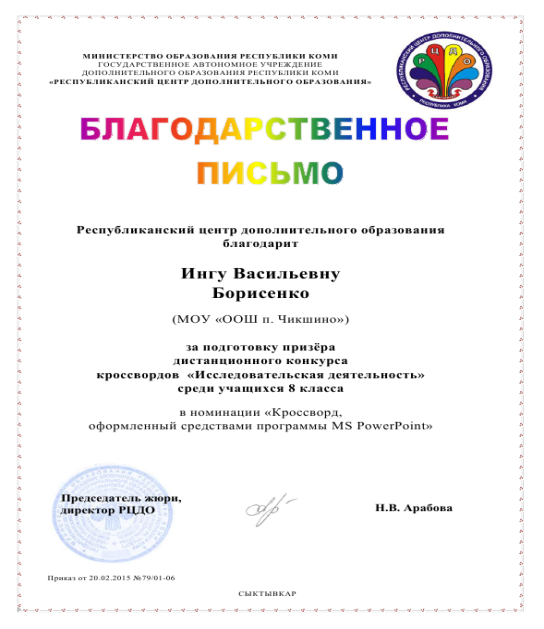 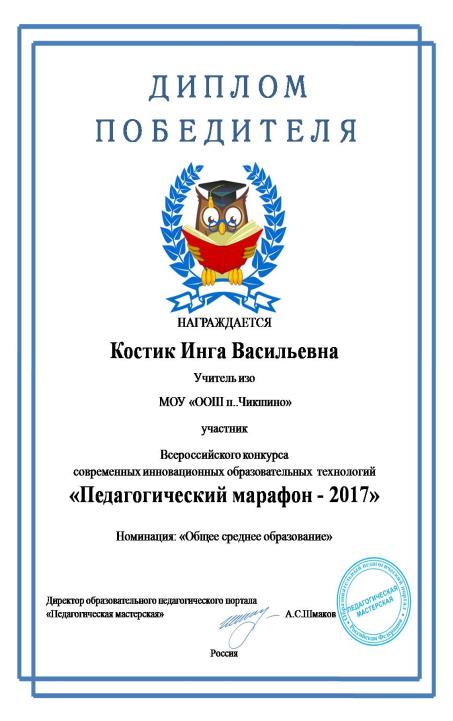 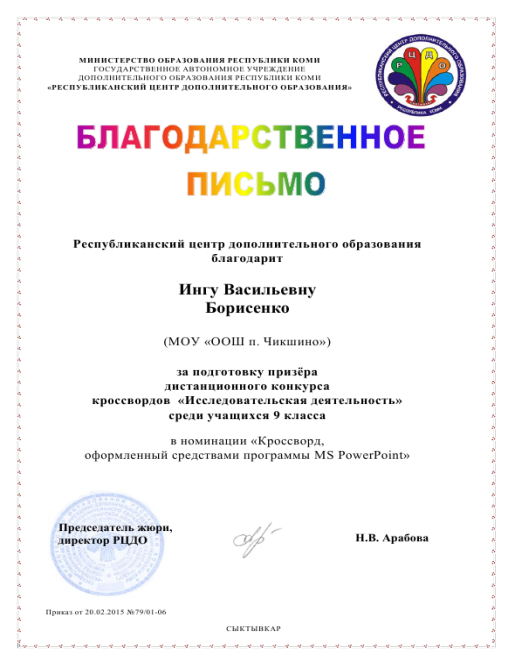 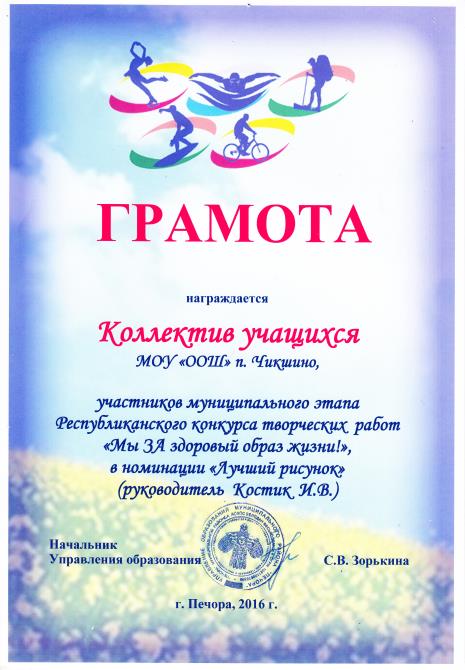 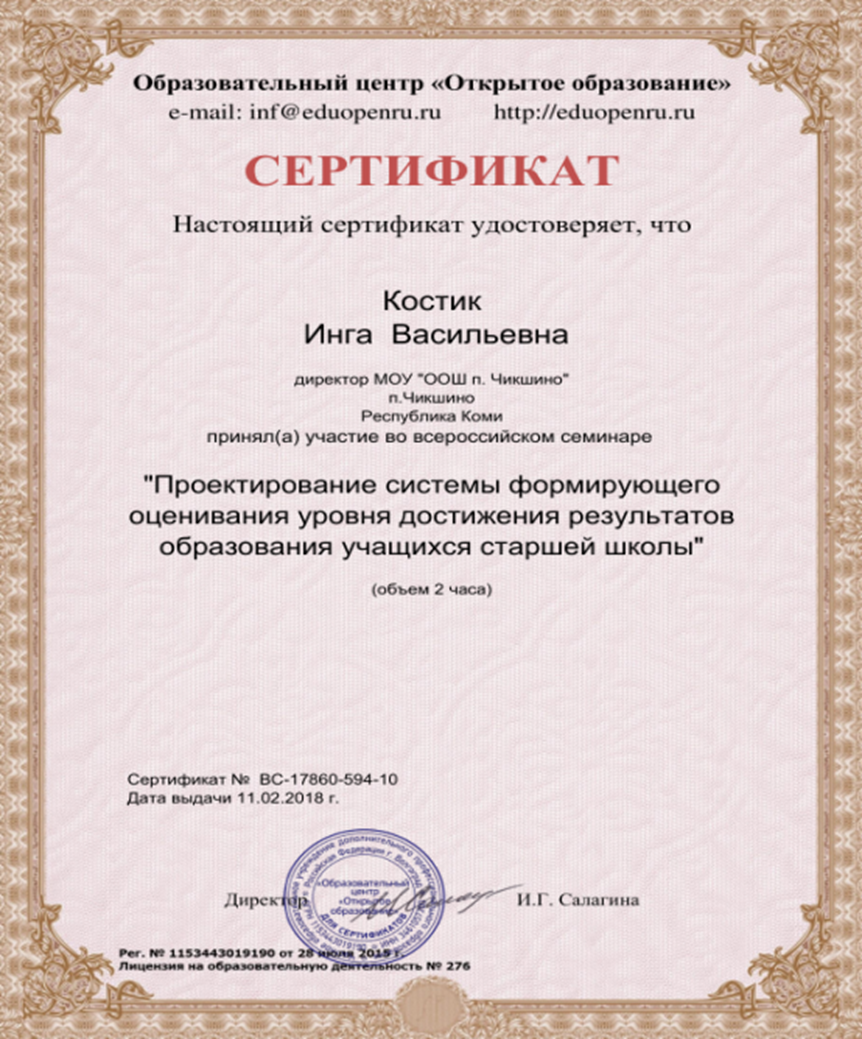 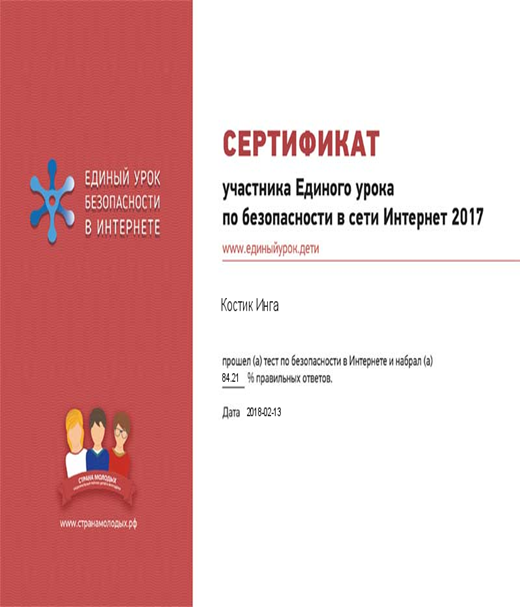 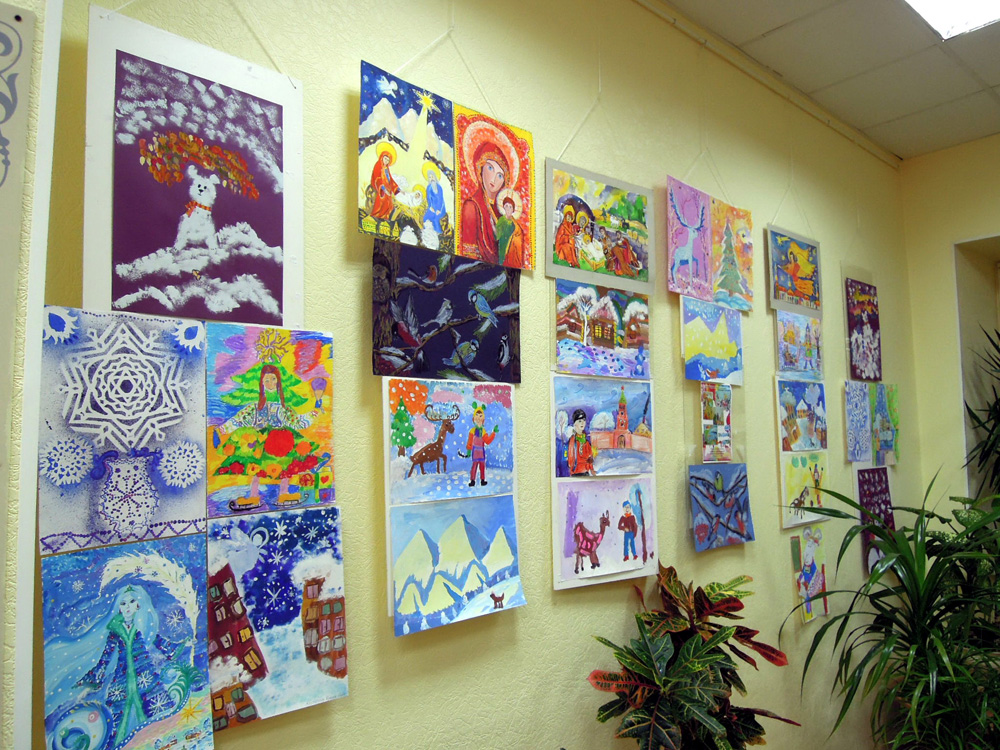 СПАСИБО ЗА ВНИМАНИЕ!